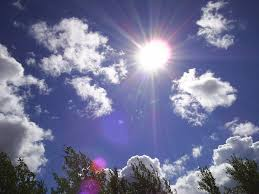 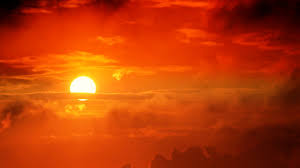 Лекція 3. ОСНОВНІ АБІОТИЧНІ ФАКТОРИ СЕРЕДОВИЩА: СВІТЛО, ТЕМПЕРАТУРА, ВОЛОГІСТЬ
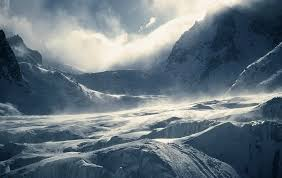 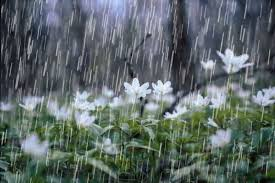 Світло як екологічний фактор
Основні характеристики:
1.Тривалість (фотоперіод).
2. Інтенсивність.
3. Якість (спектральний склад).
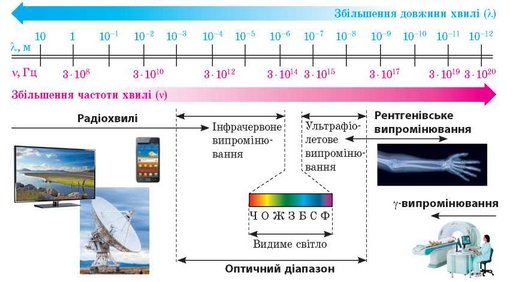 Частка різних ділянок спектра сонячної радіації, %
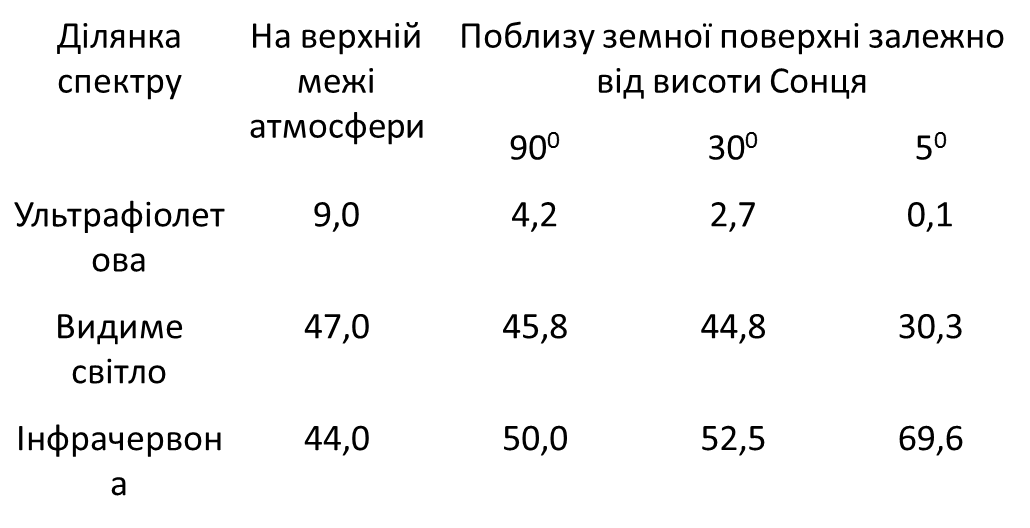 Сонячна стала — сумарний потік сонячного випромінювання, що проходить за одиницю часу через одиничну площу, орієнтовану перпендикулярно потоку.
І0 = 1,98 кал/(см2хв) = 1382 Вт/м2 = 1,38 кВт/м2
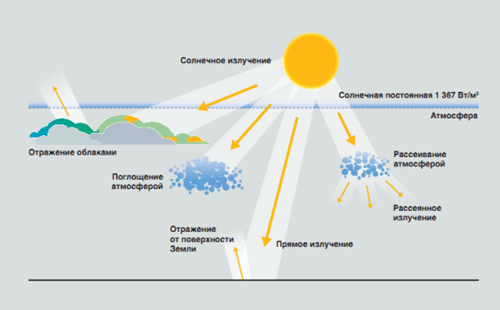 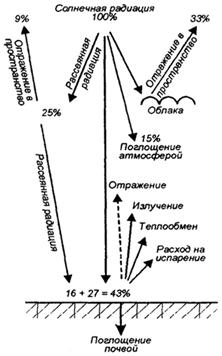 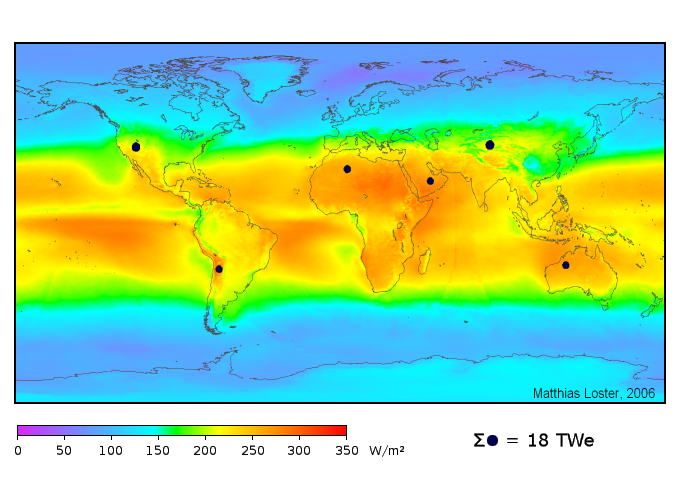 Розподіл сонячної сталої
Ультрафіолетова радіація
Короткі хвилі (200-320 нм) мають канцерогенну дію, але поглинаються озоновим шаром атмосфери. 
Стимулює ріст і розмноження клітин, сприяє синтезу біологічно активних речовин, вітамінів, антибіотиків і тим самим підвищує стійкість до хвороб. 
Викликає у тварин синтез антирахітичного гормону D - «сонячне купання».
Передозування УФ шкідливе (особливо для поділу клітин), тому використовують для дезінфекції приміщень. 
Як захист від зайвих доз УФ в шкірі людини і інших ссавців утворюється пігмент меланін (засмага).
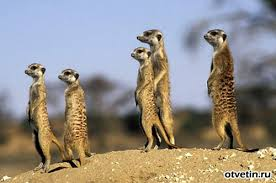 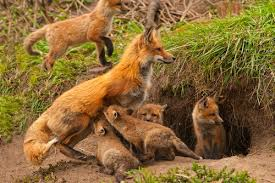 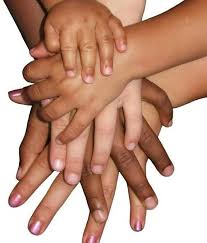 Інфрачервоне випромінювання
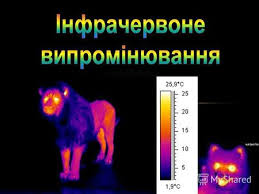 Є частиною сонячного спектру.
Джерелом також є будь- яке нагріте тіло.
Сприймається організмами як тепло. 
Регулює швидкість окислювальних процесів і рухові реакції відносно джерела тепла.
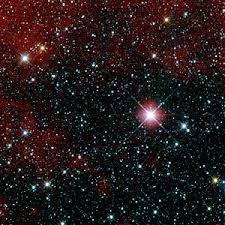 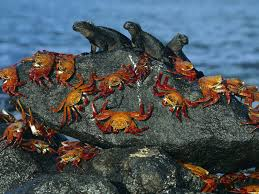 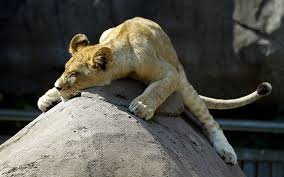 Видима частина спектру
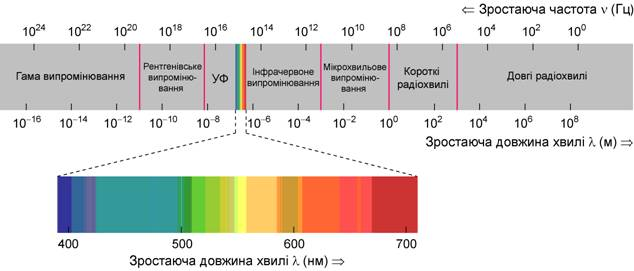 Сонячну енергію, яку зелені рослини поглинають і використовують у процесі фотосинтезу, називають фізіологічно активною радіацією (ФАР)
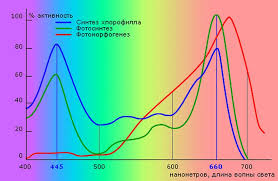 Коефіцієнт використання  поглиненої рослиною променистої енергії  на фотосинтез не перевищує 10 % за низької освітленості і 1-2% – за високої.
Світло для рослин
1. Основа фотосинтезу             структура рослинних угруповань
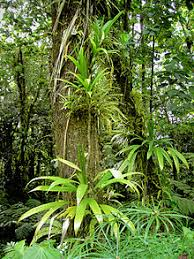 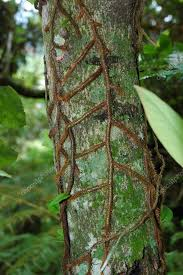 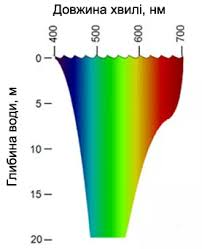 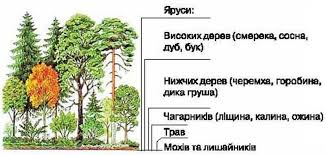 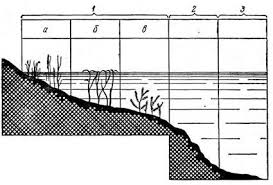 Екологічні групи рослин по відношенню до світла
1 - світлолюбні (геліофіти);
2 - тіньолюбні (сциофіти, геліофоби);
3 -  тіньовитривалі (факультативні геліофіти)
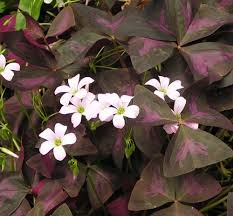 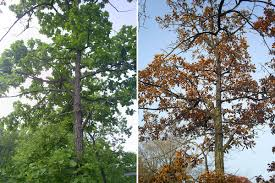 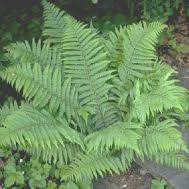 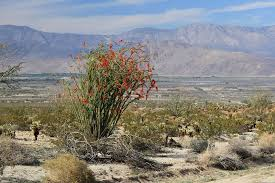 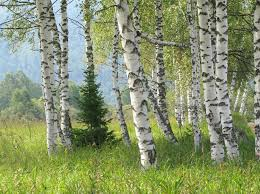 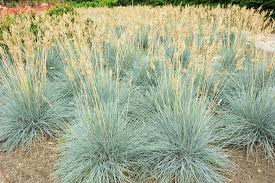 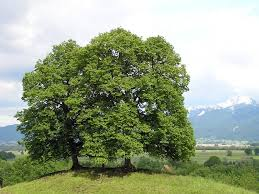 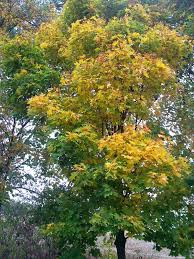 Світло для рослин
2. Основа рухів: фототропізми, фотонастії.   Просторова орієнтація листя.
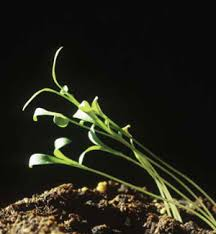 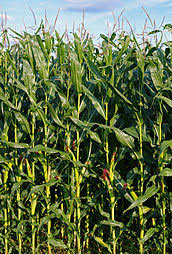 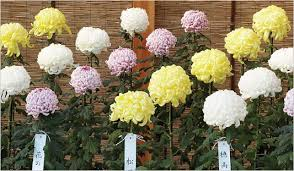 Світло для тварин – основа орієнтування у просторі
Фотофіли. Фотофоби.                         2. Стенофотні та евріфотні.
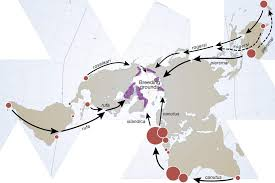 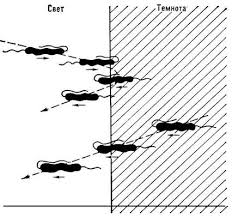 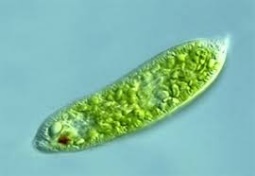 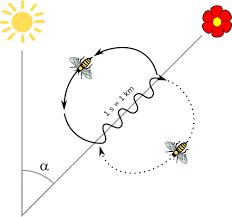 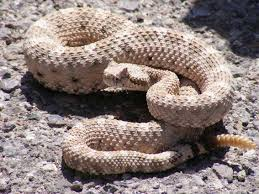 Світло і біоритми
Світло – головний і постійний первинно-періодичний чинник, що впливає на організми і екосистеми з моменту їх зародження. 

Виділяють біоритми  1 - добові (циркадіанні); 2 - сезонні,  3 - річні (циркануальні).
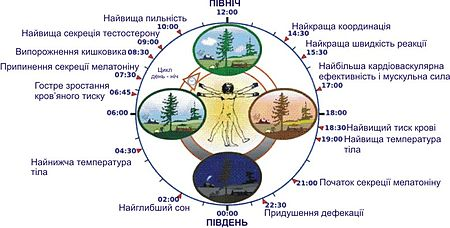 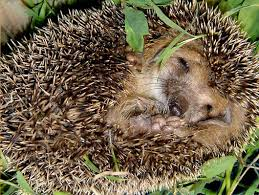 2 – сезонні біоритми
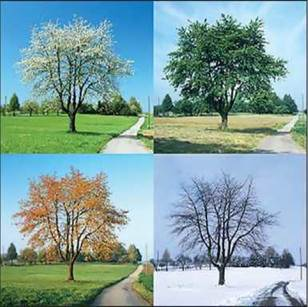 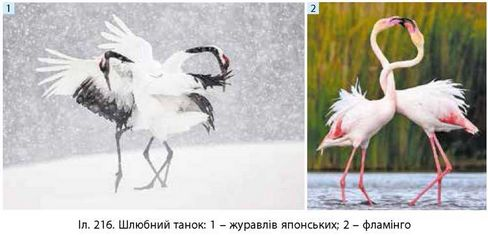 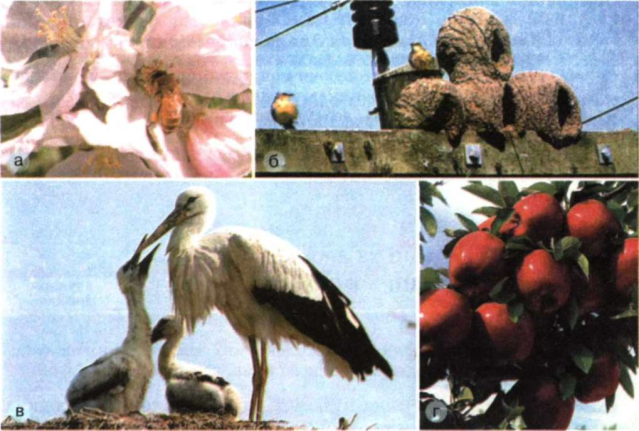 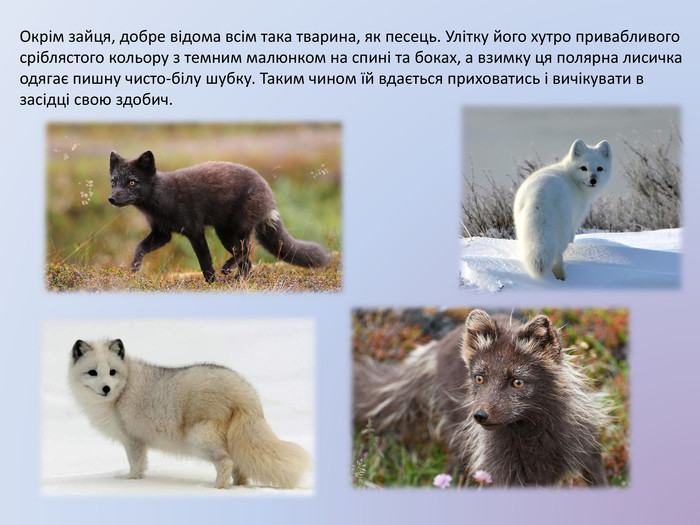 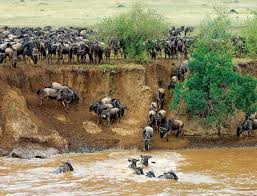 3 – циркануальні( річні) біоритми
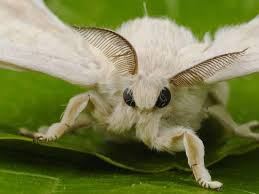 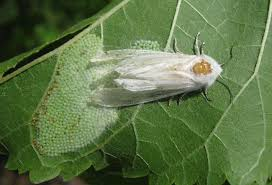 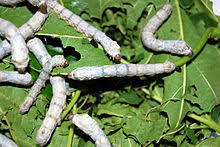 Bombyx mori - шовкопряд
Таким чином, для рослин світло необхідне в першу чергу, як ресурс для фотосинтезу і транспірації, 

для тварин – для інформаційного забезпечення. 

Для тих і інших – як еволюційний чинник-синхронізатор біологічних ритмів.
Температура як екологічний фактор
Важлива не тільки кількість тепла, але і розподіл його протягом доби, вегетаційного сезону, року. 

Температурні межі життя складають 300°, від -200°С до +100°С, але для більшості організмів і фізіологічних процесів цей діапазон ще вужчий – 
від 39° в морі (-3,3 – +35,6°С) до 125° на суші (-70 – +55°С). 

Значення температури  - змінює швидкість протікання фізико-хімічних реакцій в клітинах, а це відбивається на рості, розвитку, розмноженні, поведінці і  визначає географічне розповсюдження .
Кріофіли не виносять високих температур і можуть зберігати активність клітин при -8-10°С
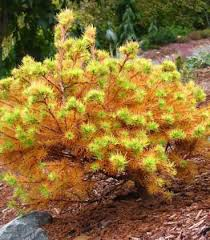 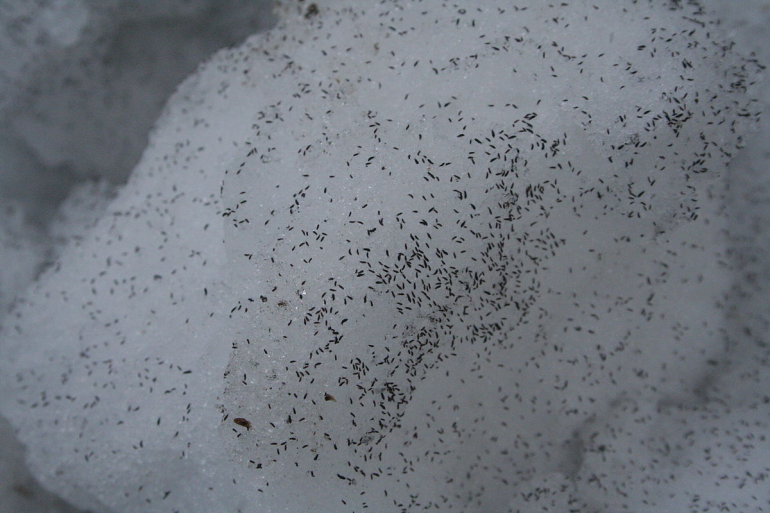 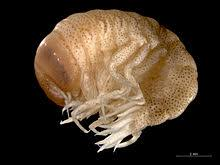 Термофіли пристосувалися до умов високих температур,  вони мешкають переважно в тропічних районах Землі.
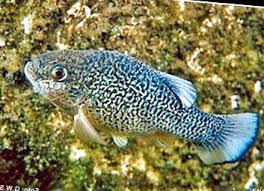 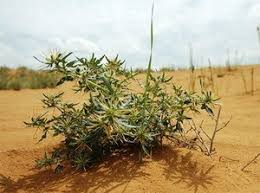 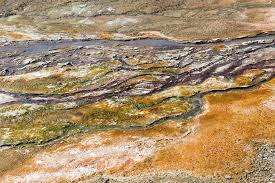 Для більшості видів температурний оптимум знаходиться в межах 20-25°С.
Температури, при яких відбуваються активні фізіологічні процеси, називаються ефективними.
 Сума  ефективних температур (ЕТ) – величина, постійна для кожного виду. Її розраховують за формулою:
ЕТ = ∑(t – t1) х  n,      де
t – температура навколишнього середовища (фактична), t1 – температура нижнього порогу розвитку, часто 10°С, n – тривалість розвитку в днях.
Рослини по відношенню до низьких температур характеризуються:
- холодостійкістю –  здатністю довго переносити низькі позитивні температури – від +1 до +10°С; 
-  морозостійкістю – здатністю не гинути при температурі від -1 до -7°С;
- льодостійкістю – здатністю переносити короткочасне утворення льоду між клітинами, після відтаювання продовжують життєдіяльність.
Відношення до високих температур у рослин  характеризується:
жаровитривалістю – рослини сонячних сухих місць існування, здатні переносити короткочасне (до півгодини) підвищення температури до +60°С без пошкодження тканин;
жаростійкістю – нижчі рослини, що живуть в термальних джерелах (синьо-зелені водорості, бактерії) з температурою до +90°С.
Адаптації рослин до теплового режиму: 1. Анатомо-морфологічні.2. Фізіологічні.
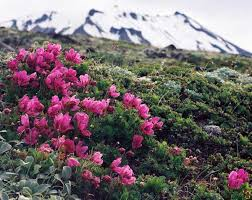 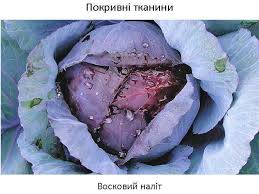 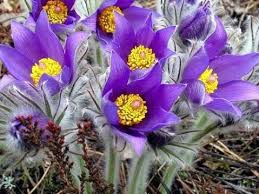 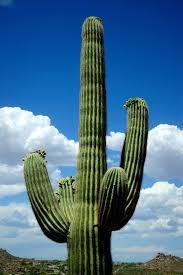 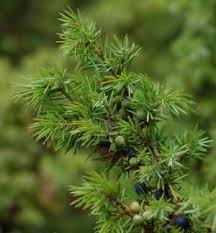 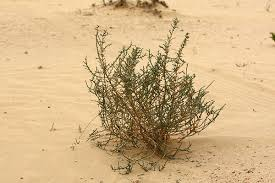 Пойкілотермність і гомойотермність тварин.
До пойкілотермних (ектотермних, холоднокровних) відносяться всі безхребетні, риби, рептилії і амфібії.
 Типова низька інтенсивність обміну речовин і майже повна відсутність механізмів теплорегуляції. 
Терморегуляція здійснюється за рахунок особливої структури і кольору покривів, специфіки поведінки, посиленням мускульної роботи ,за рахунок суспільного життя (мурашники, термітники, вулики); різним вмістом вологи в тілі і різною інтенсивністю випаровування вологи з поверхні тіла. 

Стійкість до низьких температур забезпечується накопиченням жирів, глікогену, деяких солей.

 Несприятливі умови пойкілотермні тварини переживають в неактивному стані – анабіозі.
Гомойотермні (ендотермні, теплокровні) – тварини з високим рівнем обмінних процесів – птахи і ссавці, що забезпечують підтримку постійної температури тіла навіть при значних коливаннях температури зовнішнього середовища. 

У гомойотермних тварин розрізняють хімічну і фізичну терморегуляції. Хімічна виявляється в продукуванні тепла, фізична – в його розподілі по тілу і віддачі.
В екологічно близьких ссавців в холодних кліматичних зонах, згідно з правилом Бергмана, закономірно збільшуються розміри тіла і вага внутрішніх органів, що мають відношення до регулювання процесів обміну (серце, нирки, печінка). 
Згідно з правилом Алена в холодних зонах щодо розміру тіла скорочуються площі поверхонь виступаючих органів (вуха, носи, хвости) порівняно з ссавцями тепліших зон.
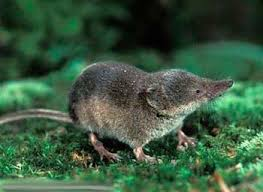 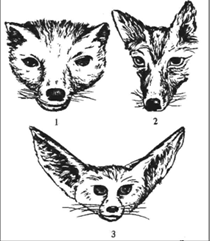 Проміжне положення між пойкілотермними і гомойотермними організмами займають гетеротермні (ховрахи, їжаки, кажани, ведмеді). В активному стані у цих тварин підтримується постійна відносно висока температура тіла. У зимовий час вони впадають в сплячку або глибокий сон, і температура тіла у них в цей час мало відрізняється від зовнішньої.
3. Вологість як екологічний фактор
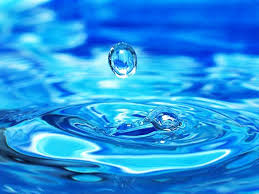 Вміст води в різних організмах, % від маси тіла
.
Найбільш високий зміст води в періоди активної життєдіяльності  і у молодому віці.
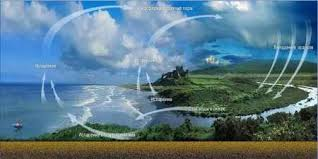 Джерелами вологи для рослин служать запаси її в ґрунті і атмосфері (опади, тумани, конденсати), для наземних тварин – вода у водоймах, водяна пара в атмосфері і соковита їжа.
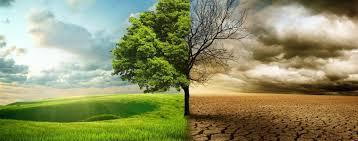 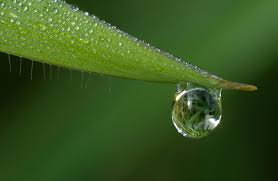 Найбільш сприятливі умови складаються в діапазоні температур 17-23°С і відносної вологості повітря 85-100%.
Пристосування, що дозволяють підтримувати водний баланс і забезпечувати економне витрачання води, групуються в анатомо-морфологічні, фізіологічні і поведінкові.
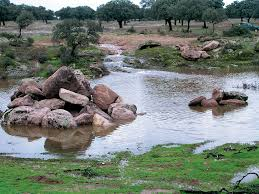 За відношенням до вологості розрізняють еврігігробіонтні  організми
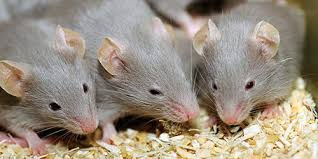 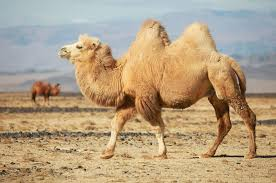 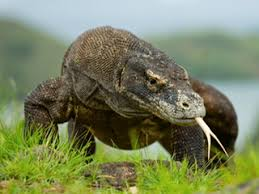 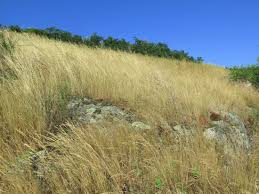 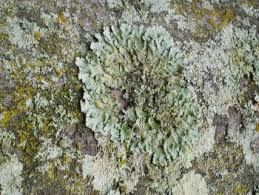 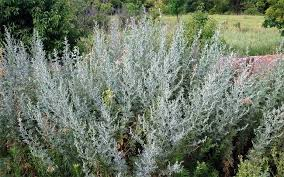 і стеногігробіонтні.
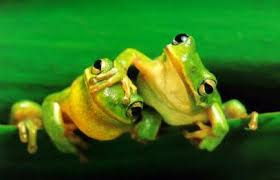 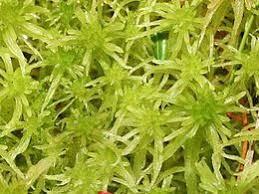 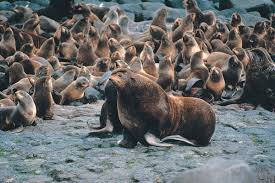 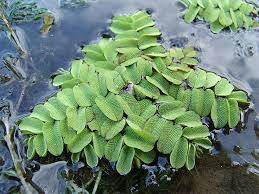 За способом регуляції водного режиму свого тіла рослини діляться на пойкілогідричні і гомойогідричні.
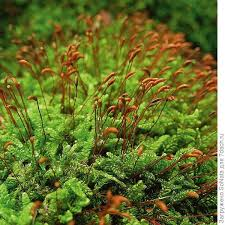 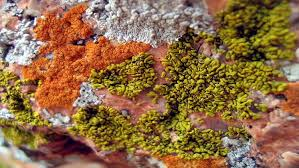 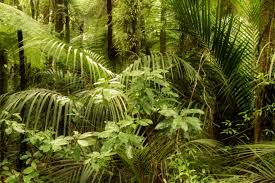 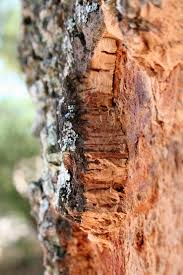 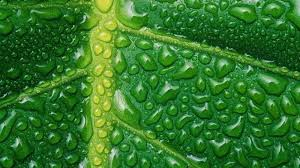 За відношенням до водного режиму екотопу (екотоп – сукупність факторів місця існування) рослини поділяються на вологолюбні (гідатофіти, гідрофіти, гігрофіти), сухолюбні (ксерофіти) і помірно вологолюбні (мезофіти).
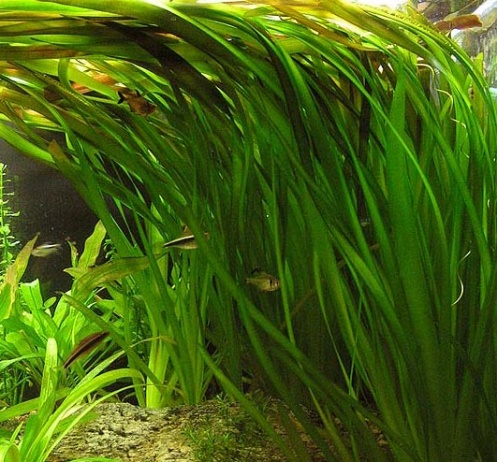 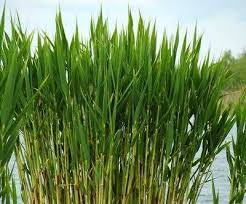 Гідрофіти
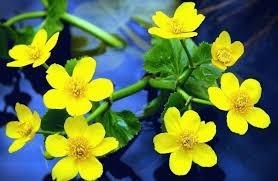 Гідатофіти
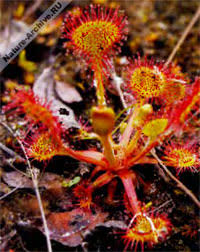 Гігрофіти
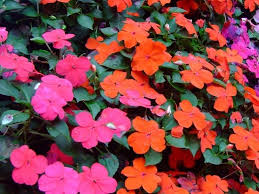 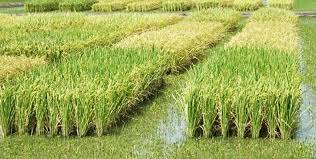 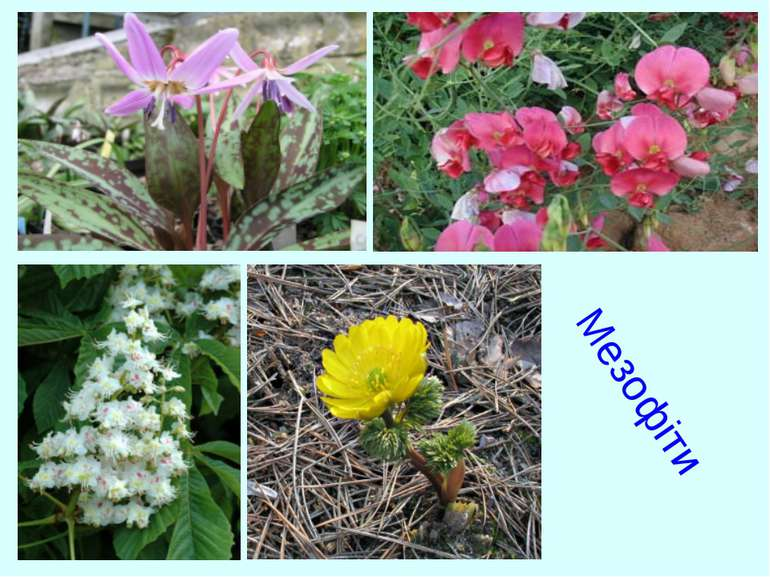 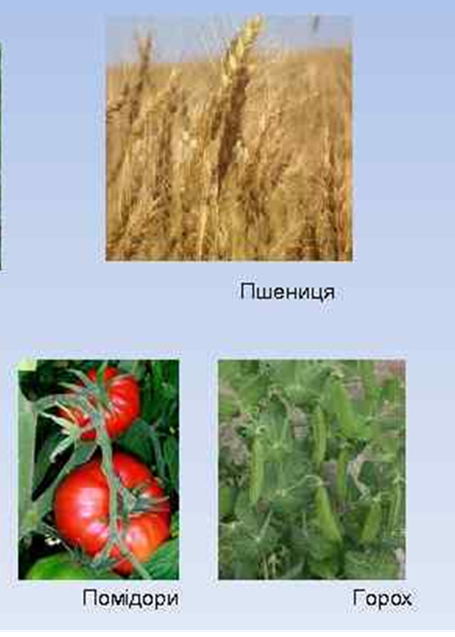 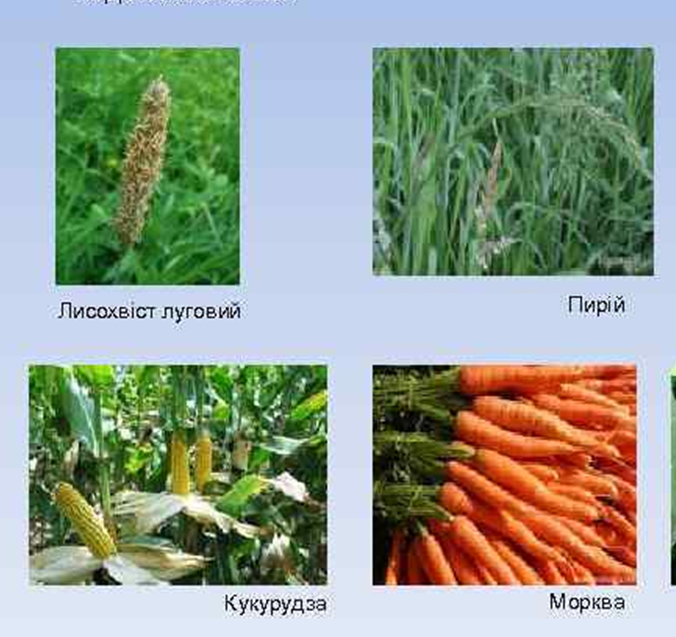 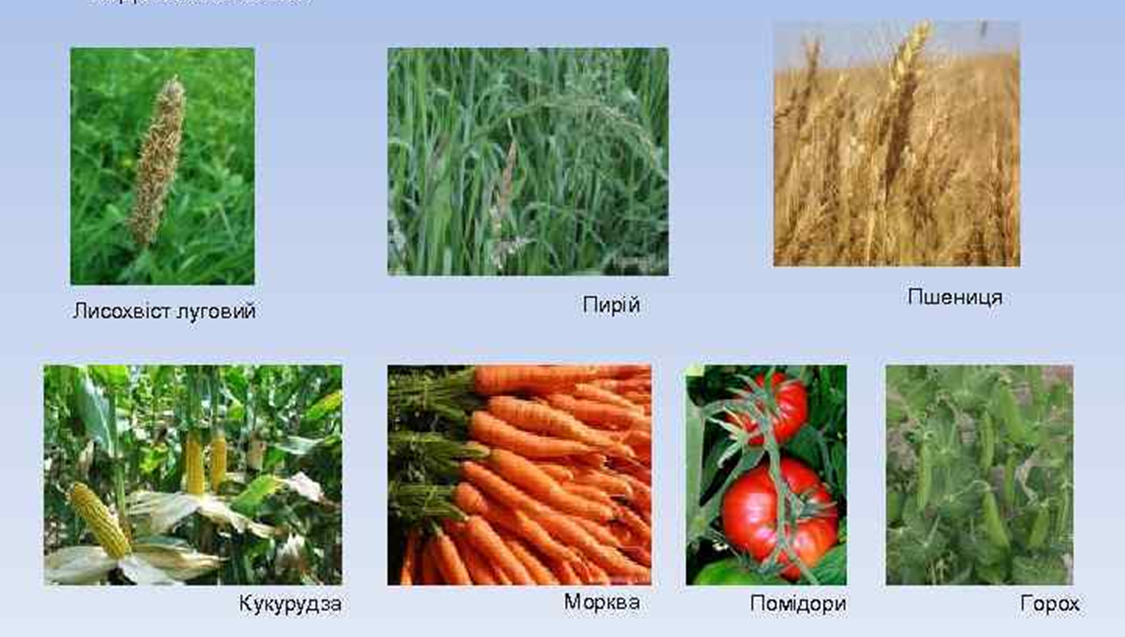 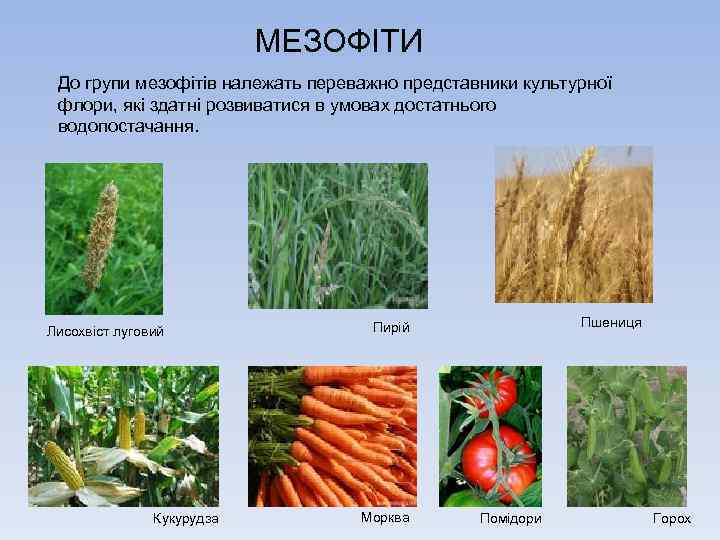 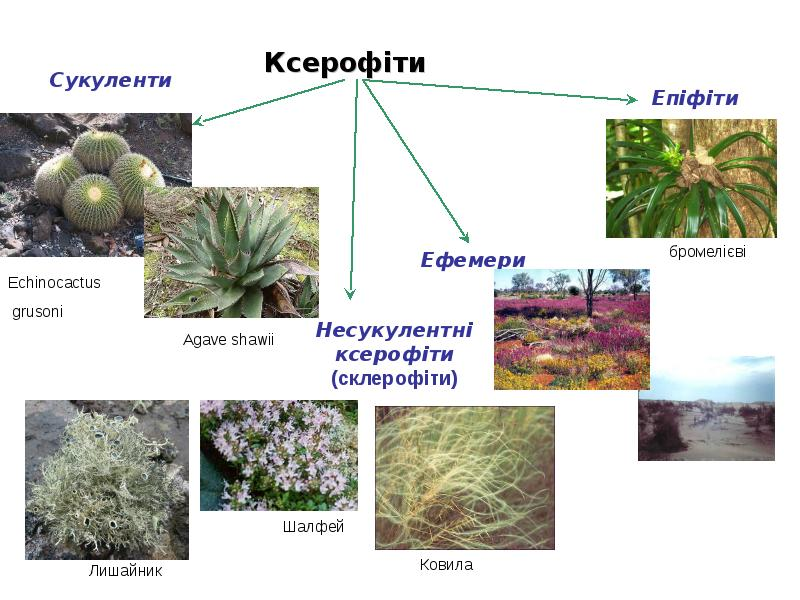 Тропофіти
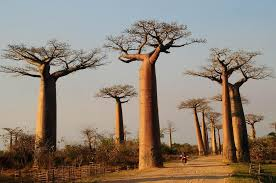 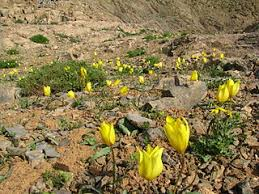 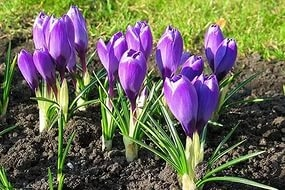 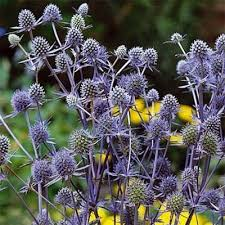 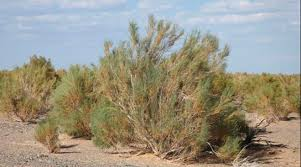 Способи регуляції водного балансу у тварин
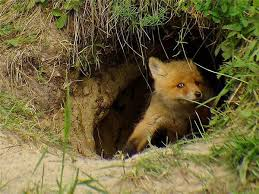 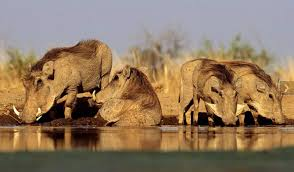 1 - поведінкові
2- морфологічні
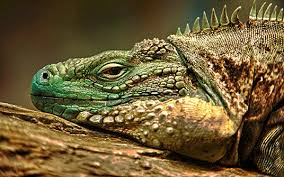 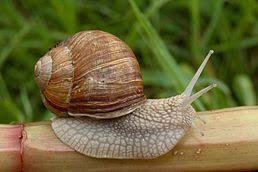 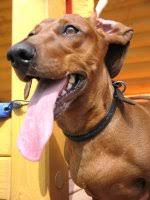 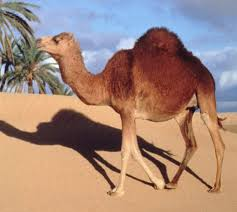 3 - фізіологічні
Екологічні групи тварин до вологозабезпечення
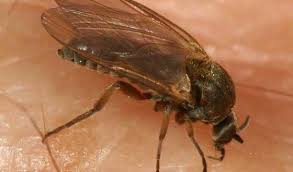 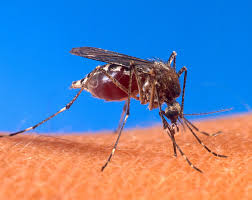 1 - гігрофіли
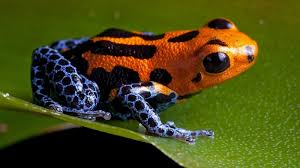 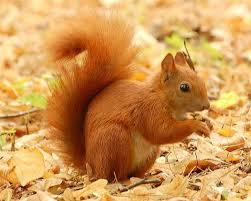 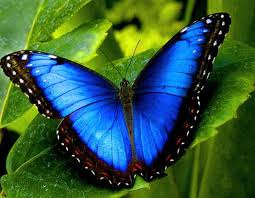 2- мезофіли
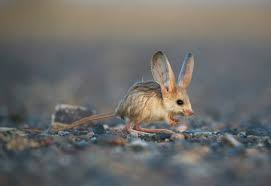 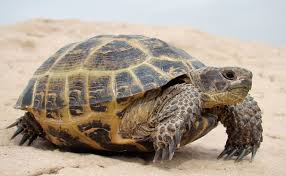 3 - ксерофіли
Загальні  шляхи адаптації організмів до дії несприятливих екологічних факторів
Активний шлях – посилення опірності, розвиток регуляторних здібностей, що дають можливість пройти життєвий цикл. 
 - Гомойотермні організми, вищі рослини.
 - Механізми – переважно біохімічні адаптації.
Пасивний шлях – підпорядкування життєвих функцій організму зовнішнім умовам. Шляхом економного використання енергетичних ресурсів при погіршенні умов життя. 
Рослини і пойкілотермні тварини, гетеротермнітварини. 
Виявляється в зниженні інтенсивності обмінних процесів, уповільненні швидкості росту і розвитку, літньому листопаді, мінімізації рослин.
Уникнення несприятливих умов середовища – проходження життєвих циклів в найбільш сприятливу пору року (активні процеси – у вегетаційний сезон, взимку – стан спокою).
Стани спокою
У рослин: вимушений та глибокий
У тварин: сплячка, анабіоз, діапауза
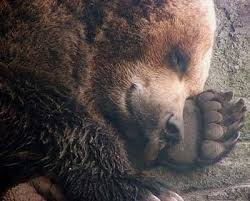 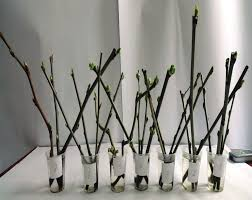 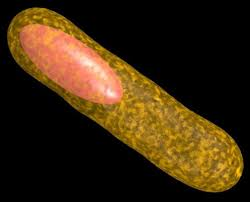 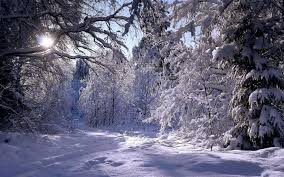 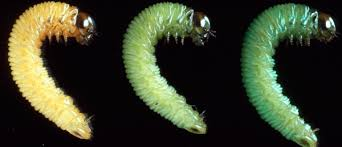